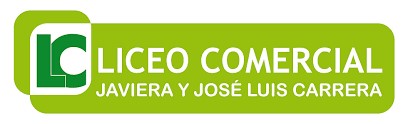 Taller para padres: “¿Cómo puedo apoyar a mi hijo/a en sus estudios?”
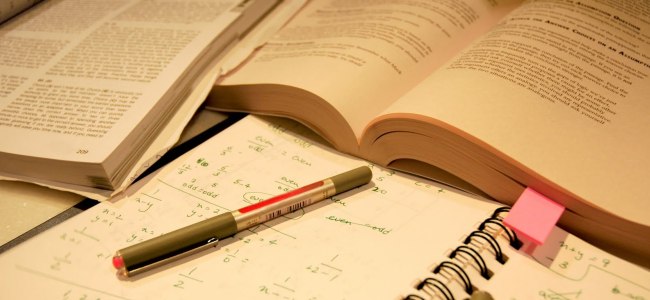 Ps. María Paz Jhonson
Departamento de Orientación
Liceo Comercial Javiera y José Luis Carrera
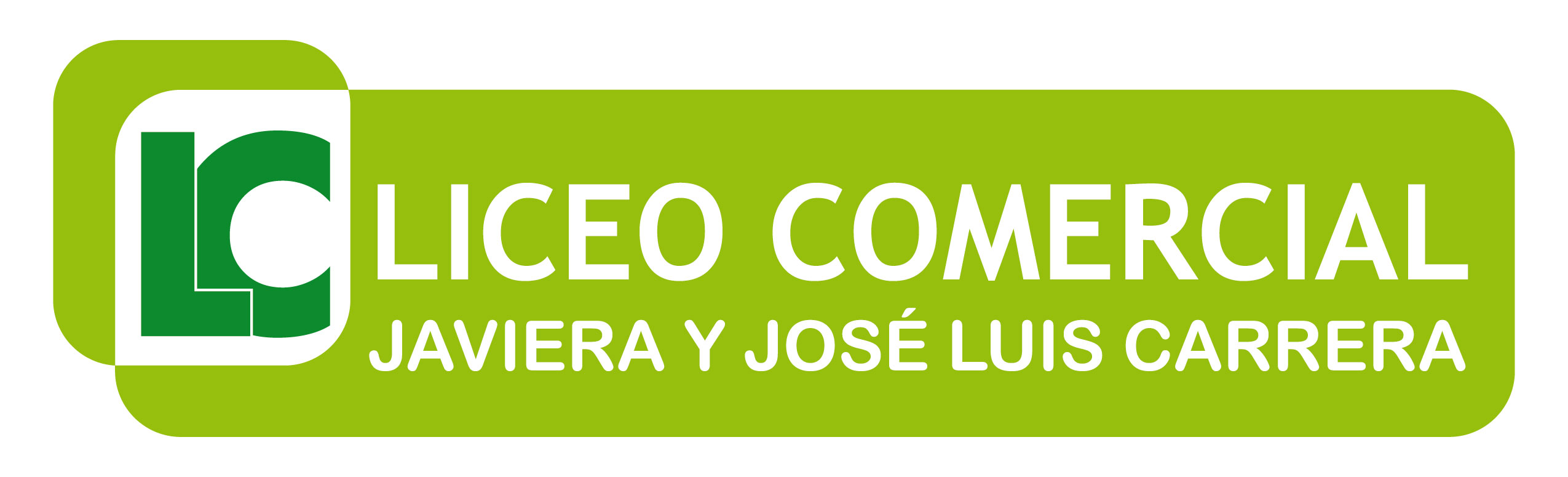 Objetivos
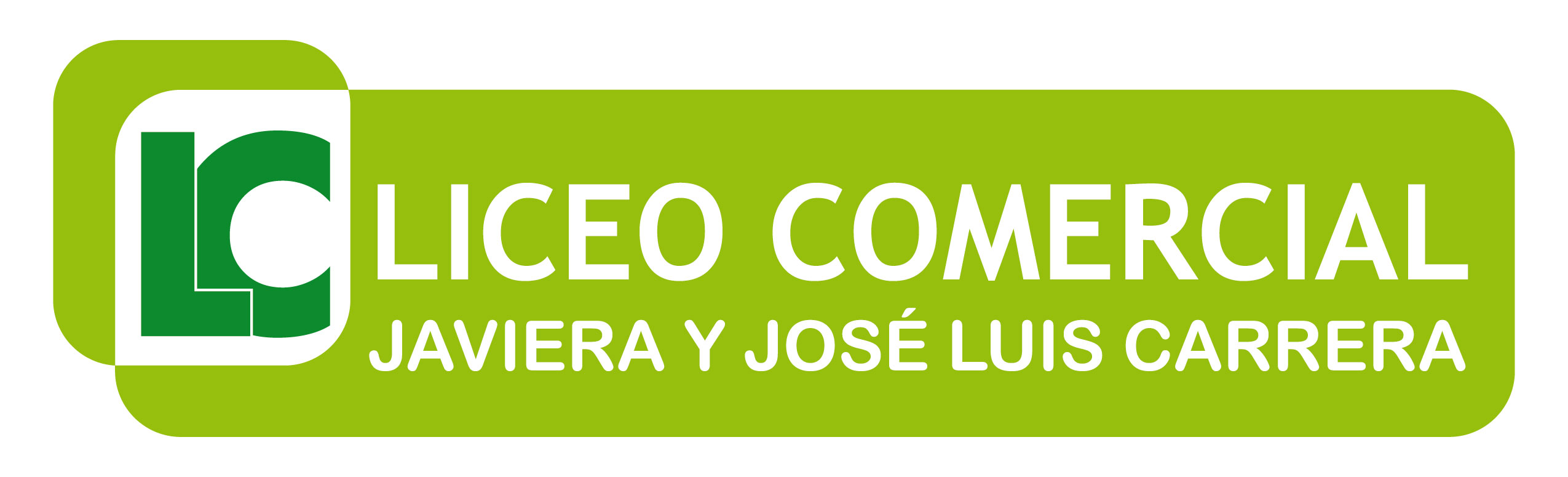 ¿Por qué es importante que como padre me involucre?
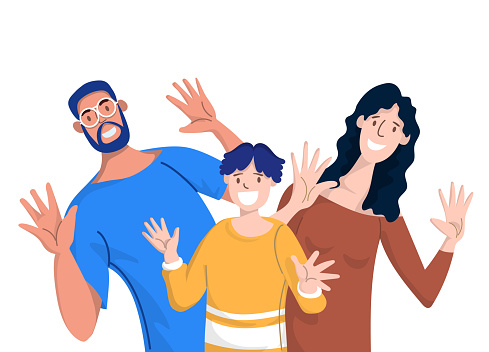 ¿Qué es un hábito?
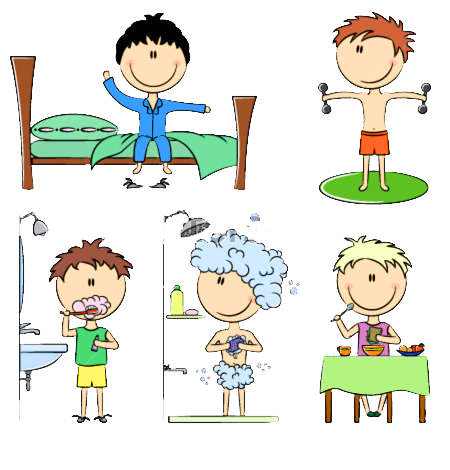 Consiste en realizar una serie de actividades de forma sistemática y permanente, y que a su vez me permiten desarrollar otras habilidades.
Es importante incorporar diversos procedimientos desde la edad temprana.
Pero, ¿qué es el Aprendizaje?
Es un cambio en la capacidad, disposición o conducta del ser humano que persiste pese al tiempo transcurrido.

Por ende, todos podemos aprender cosas nuevas cada día, y mucho más si se adquiere un “hábito” para ello, más la disposición.
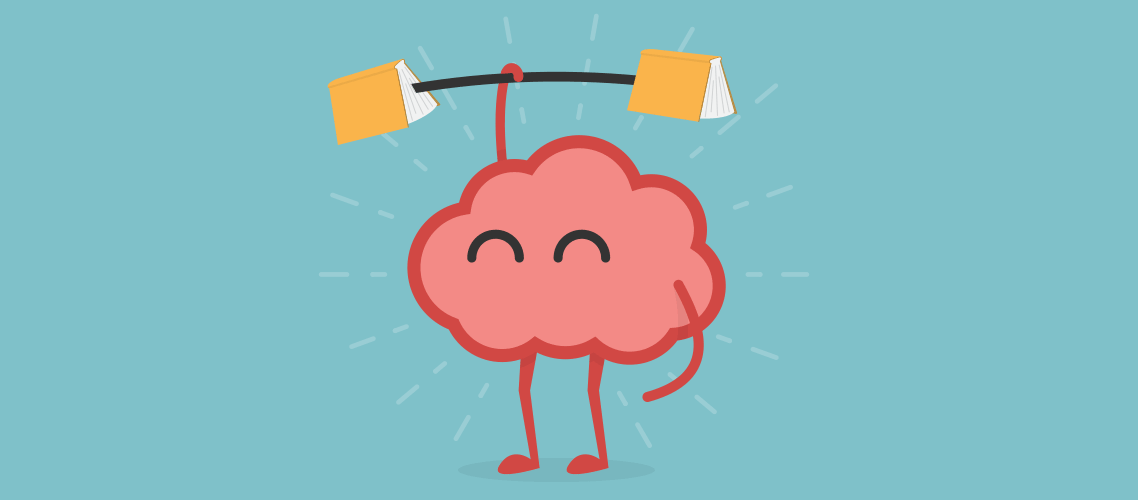 ¿Cómo aprendemos?
Existen múltiples estrategias que favorecen el aprendizaje, algunas son:
Pero, ¿qué es necesario para que mi estudiante aprenda?
Pero también es necesario…
¿Cómo puedo garantizar un buen aprendizaje a mi hijo/a?
Autonomía v/s Supervisión
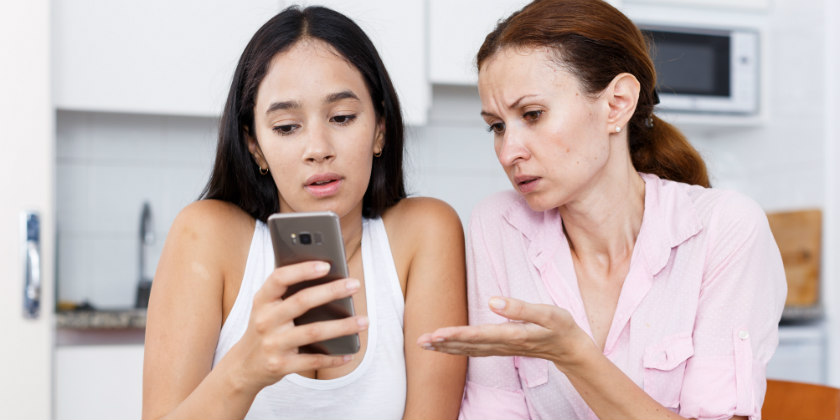 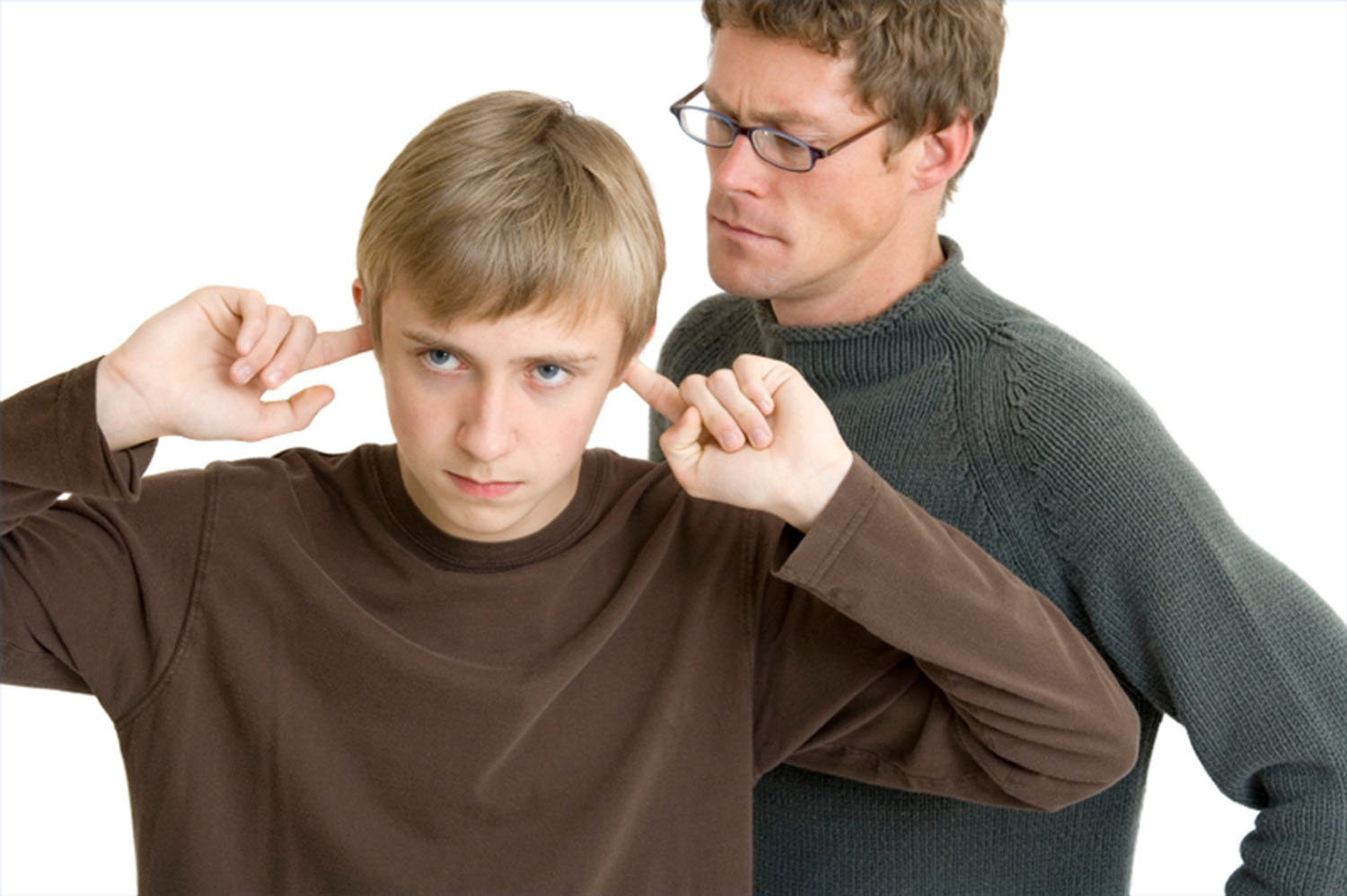 Adolescentes requieren de supervisión constante, 
el diálogo es el principal método y precursor de la confianza.
¿Existe posibilidad de diálogo en esta ilustración? 
¿Cómo podríamos solucionar esta dificultad?
Actitud frente a la tarea
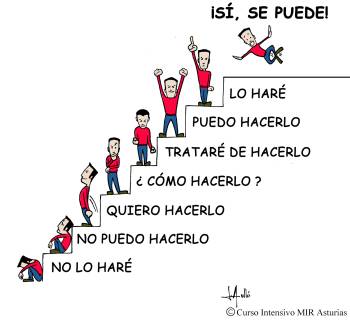 Padres como principal agente motivador.
Precursores de la confianza e interés en los estudios.
Dialogar, conversar.
¡Gracias por su atención!
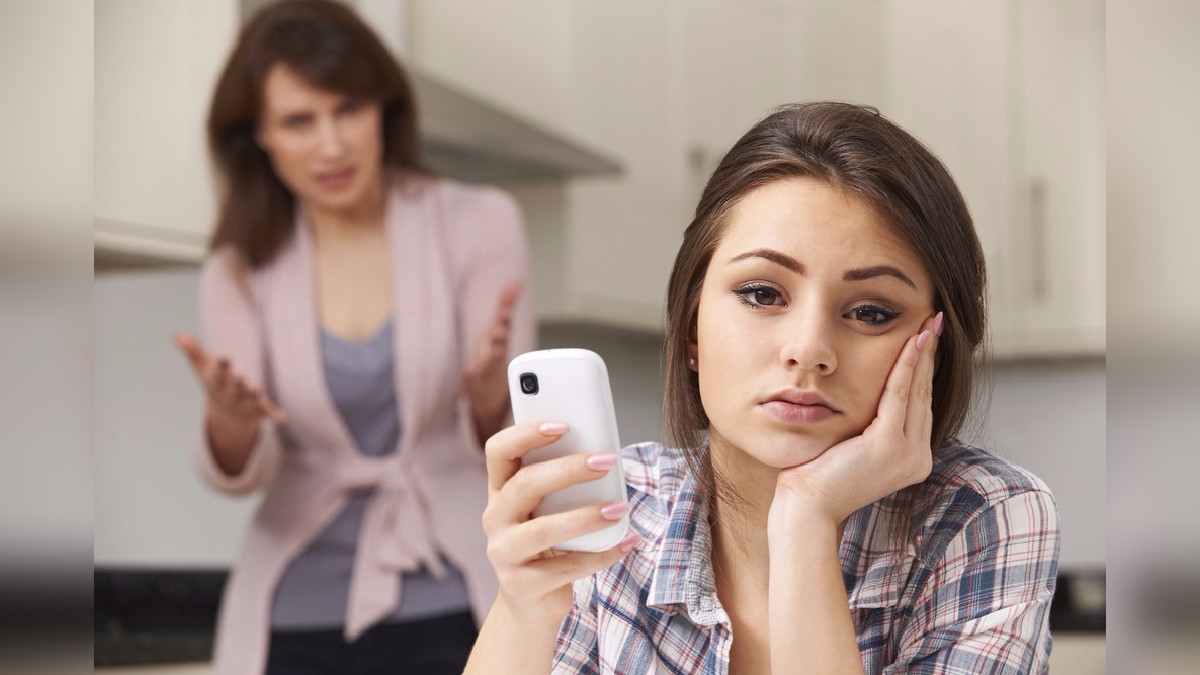